Competing For Food
Predator 



an animal that feeds on another animal for food.
Prey



an animal that is being fed upon.
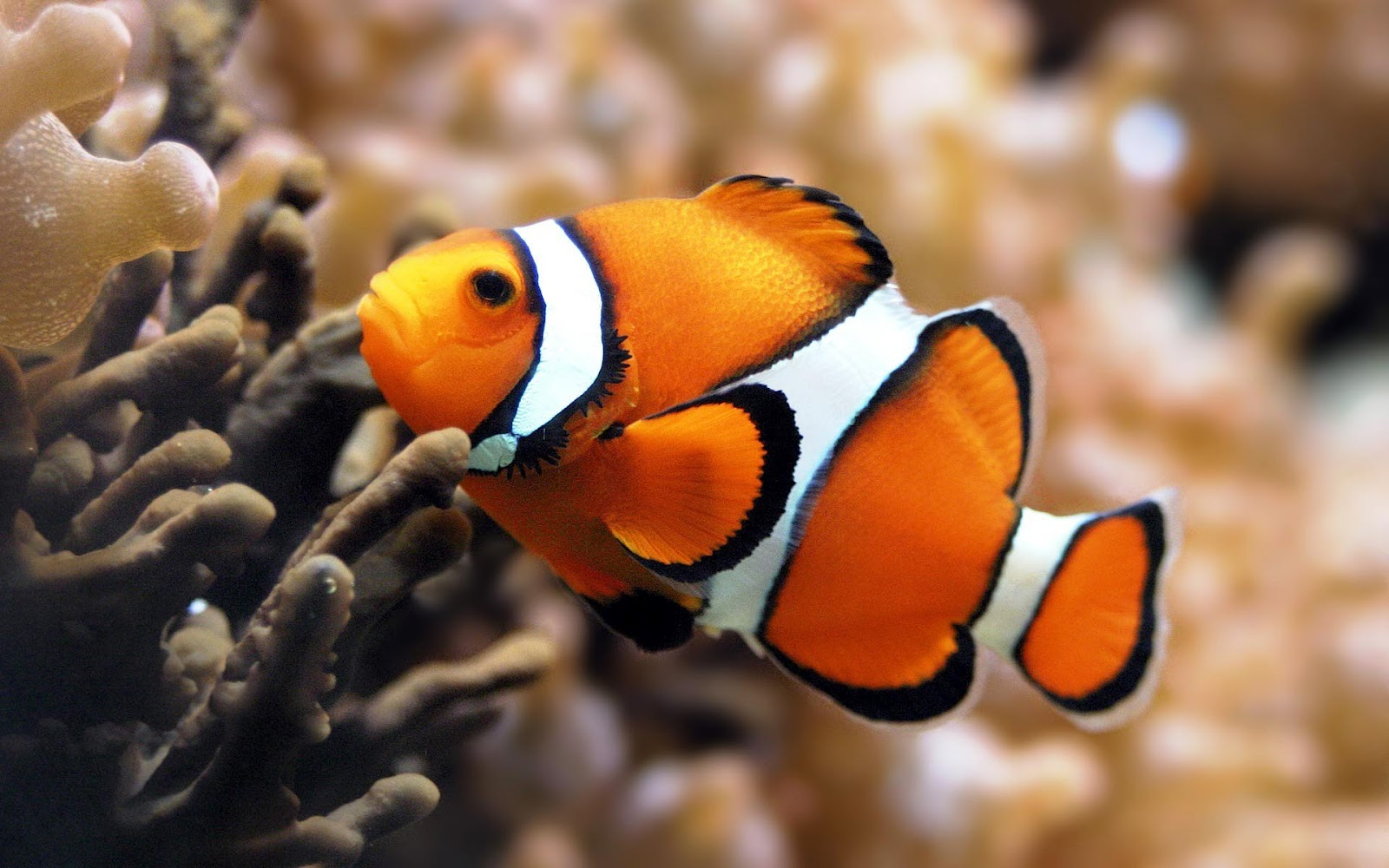 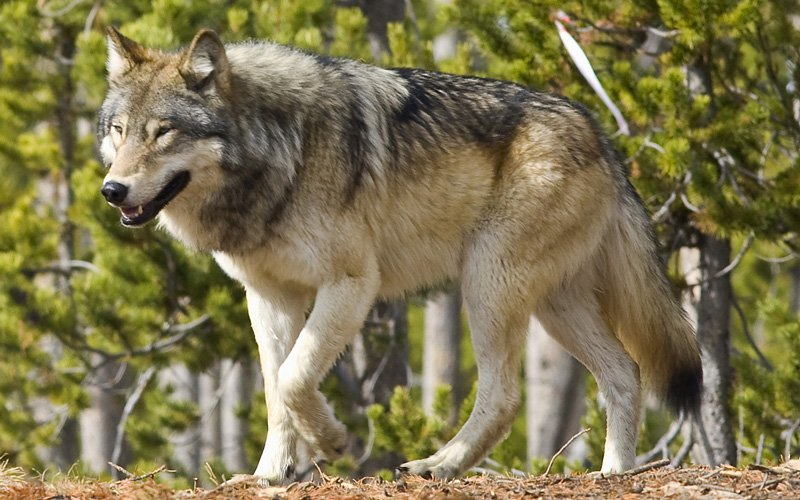 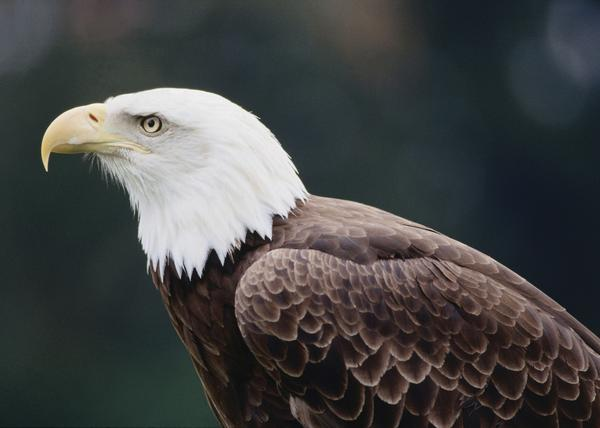 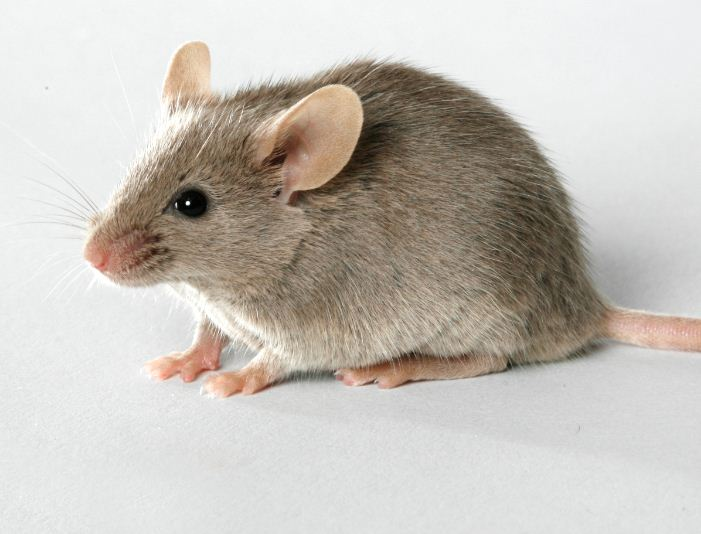 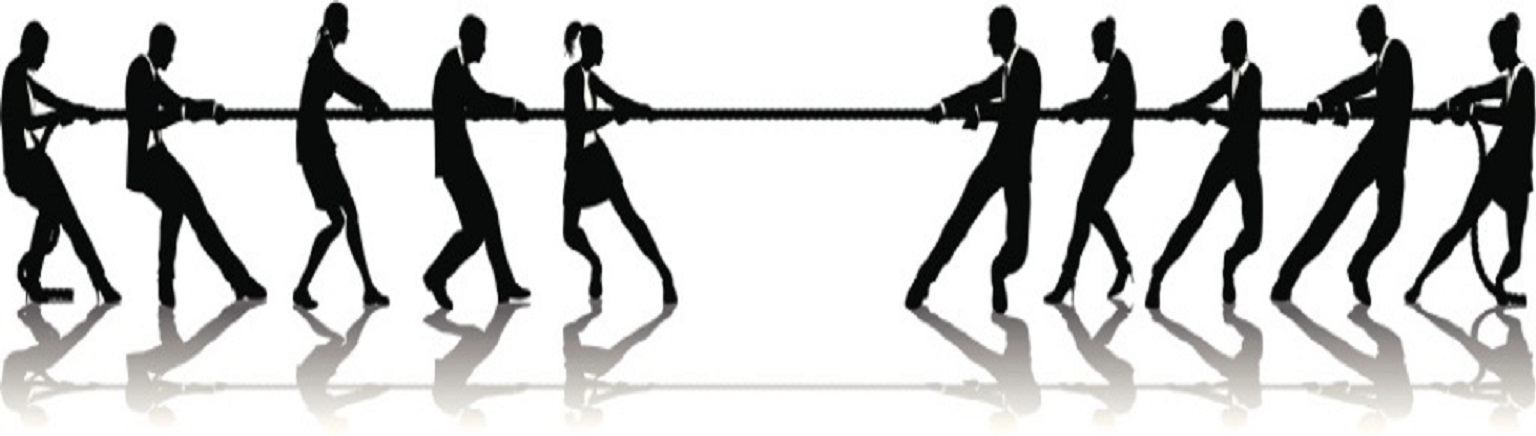 Competition - animals fighting over resources.
[Speaker Notes: In the wild, many animals compete for food. 
competition - two or more species fighting over the same resource, usually ending up with one winner
                      could be for for food, for mating, etc.
predators - animal that feeds on another animals for food
                   usually the large, dangerous animals.
                   (ex. lion)
prey - animal caught for food
          usually weaker and more defenseless.
          (ex. lion’s prey: deer. other are mice, fish, bunnies, squirrels, etc.)]
Adaptation Skills
Camouflage 



when organisms blend in with their environment.
Mimicry
when one animal resembles another for protection.
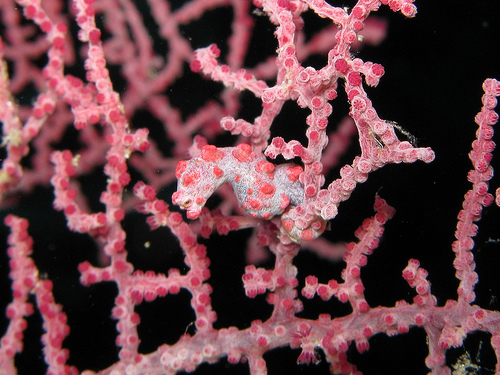 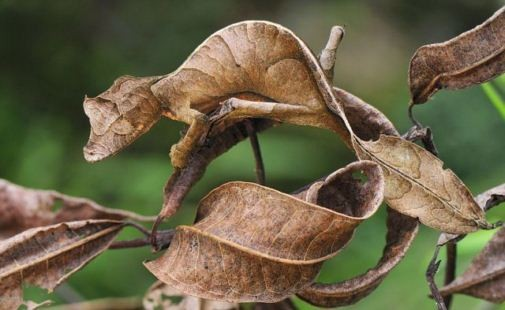 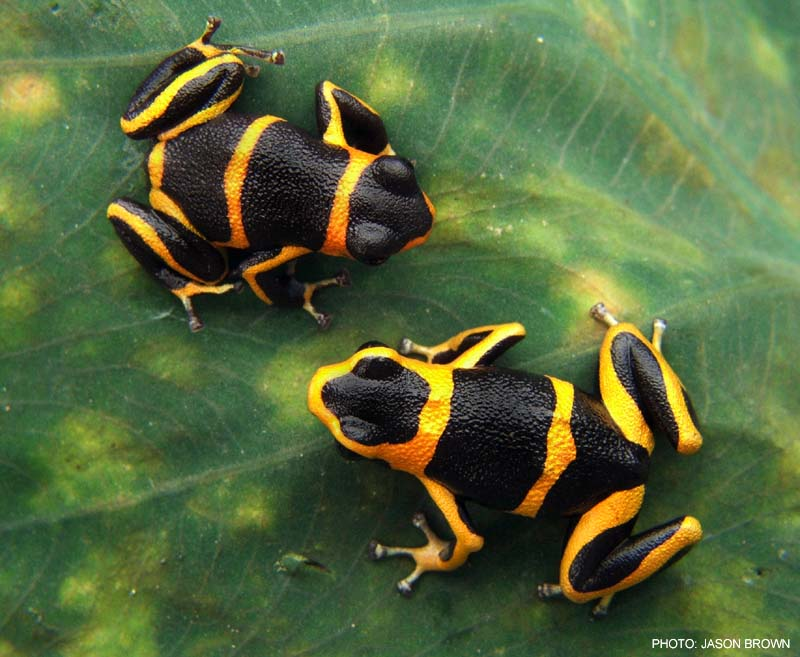 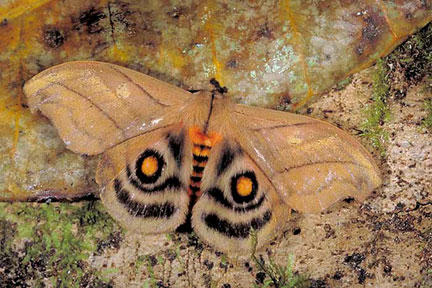 [Speaker Notes: In order to compete and survive, over generations animals began developing adaptation skills. 
camouflage - defense mechanism where organisms blend in with their environment.
                      (ex. iguana)
mimicry - resemblance of one organism to another or to natural objects among which it lives that secures it a selective advantage (as protection from predation)
                this could be through the because one is poisonous, and the other is not. Or it could be through the look of a larger, scarier animal.
                (ex. Monarch butterfly and Viceroy butterfly).]
Loss of Species
Extinction - when a species 
     dies out around the world.

                       
                     Extirpation - when a species 
                         dies out in a certain area.
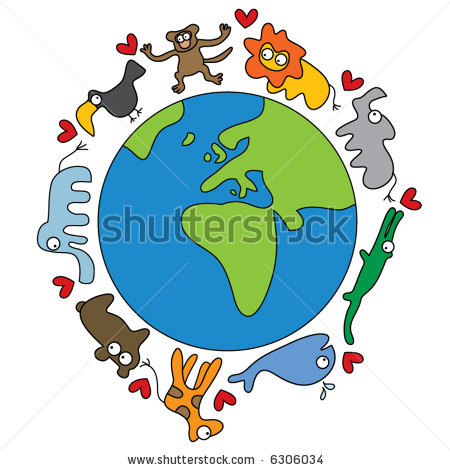 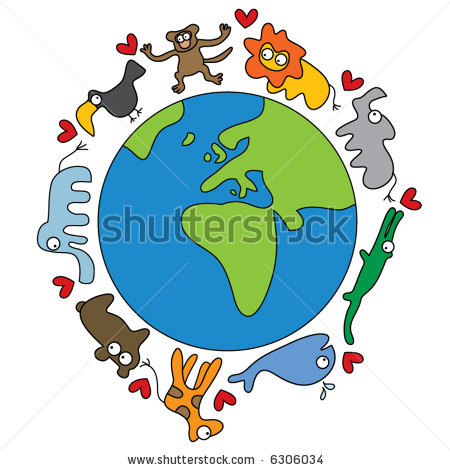 [Speaker Notes: With the environment constantly changing, there’s a possibility that extinction or extirpation might occur. 
extinction - when a species of animals die out worldwide because they can’t adapt well to the changing environment
                  99% of the species that lived before are now extinct.
                  (ex. Wooly Mammoth, dodo bird)
extirpation - when a species of animals die out in a certain region/place because they can’t adapt well to the changing environment
                   “local extinction”
                   (ex. California condor.)]